Goat vs Bear
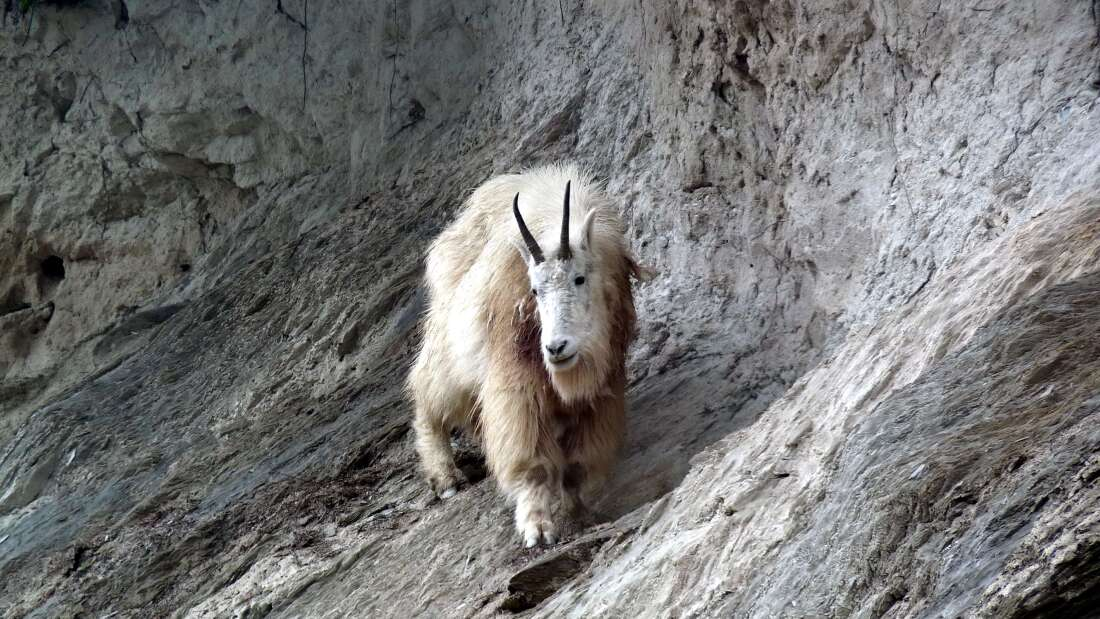 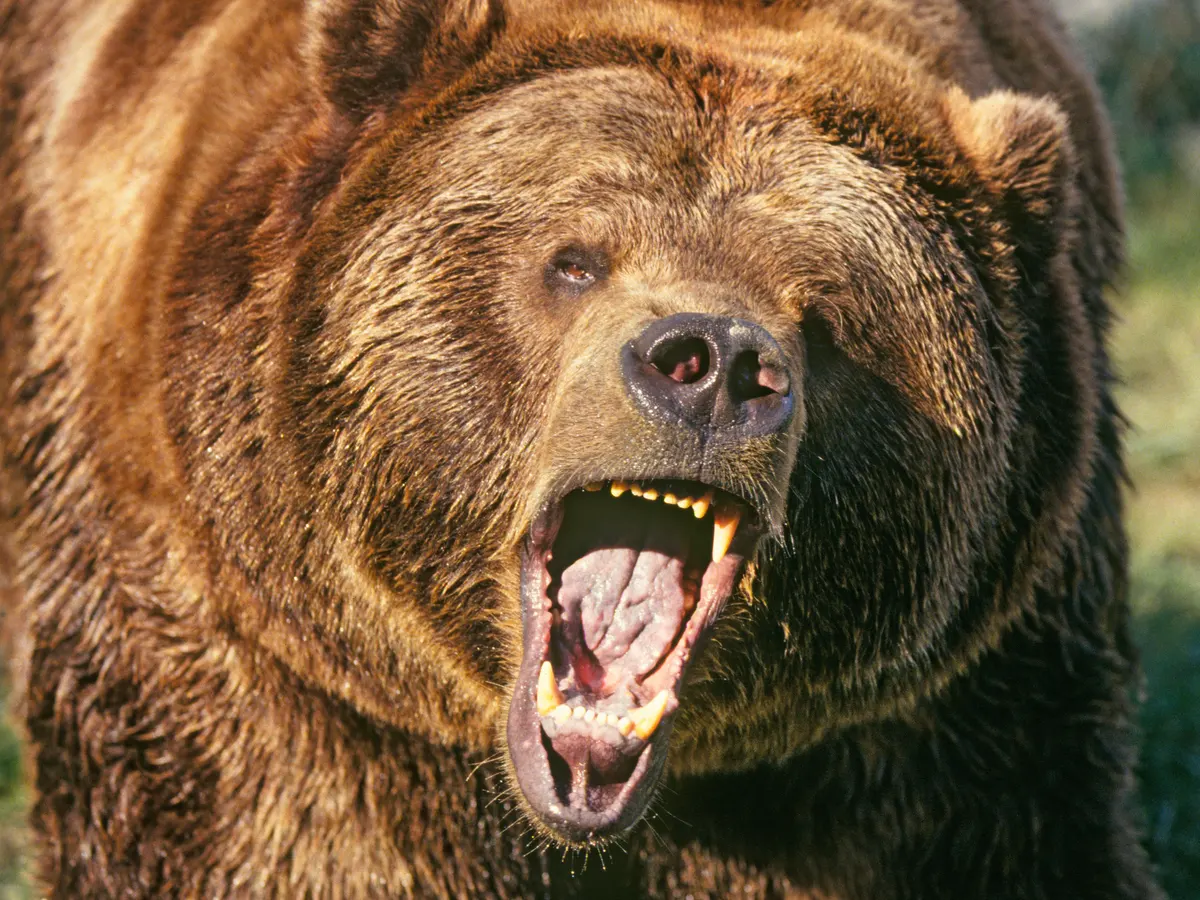 Who would win? Why?
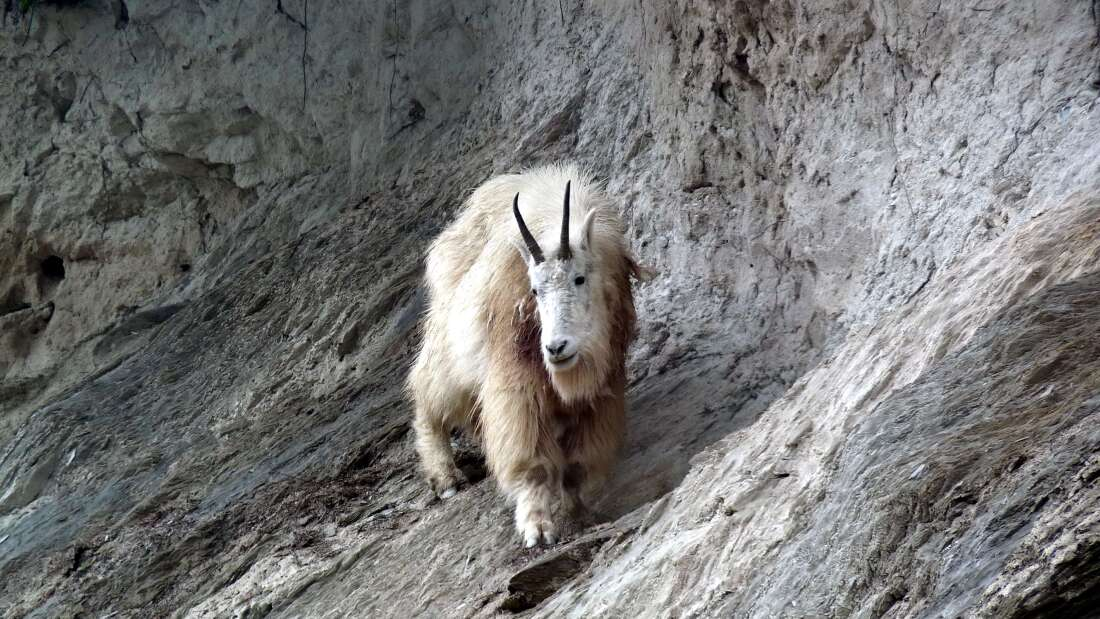 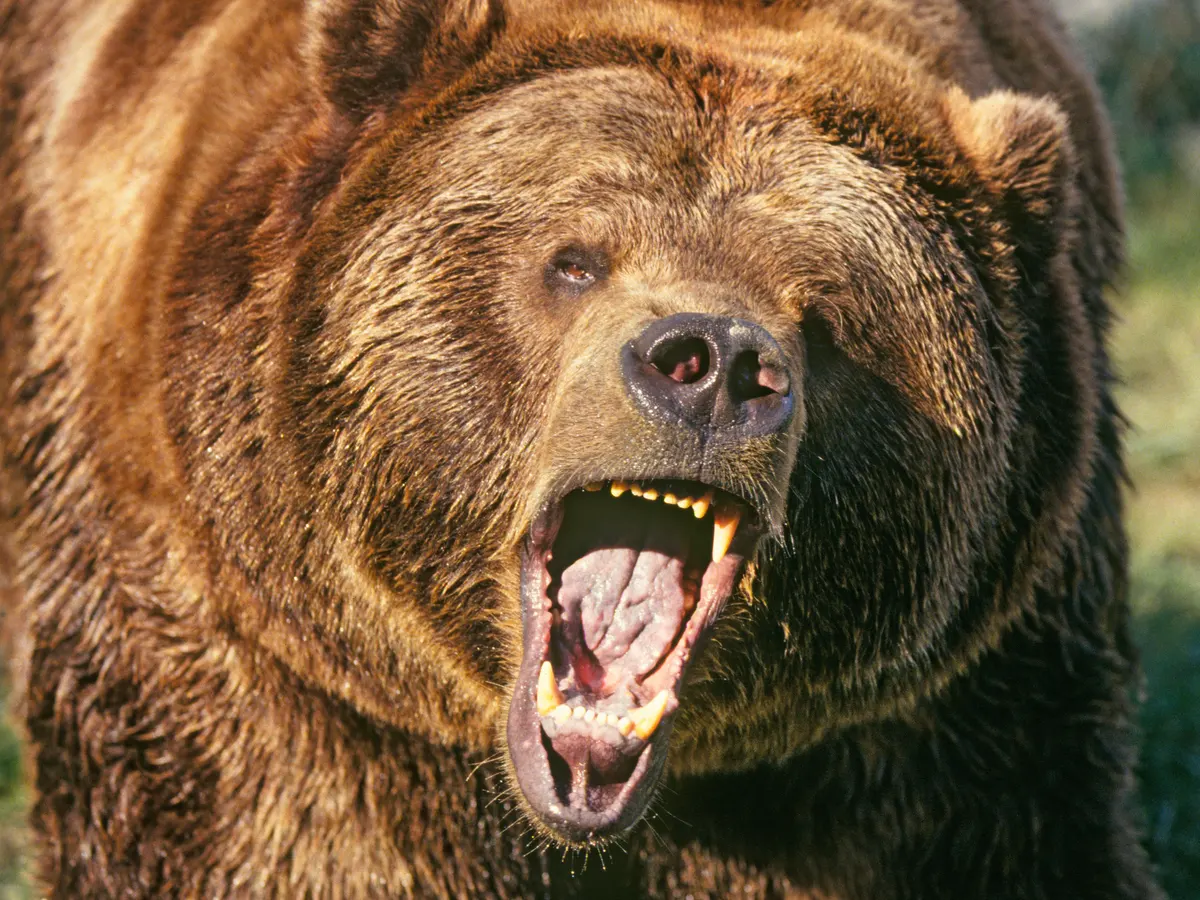 How might a goat beat a bear?
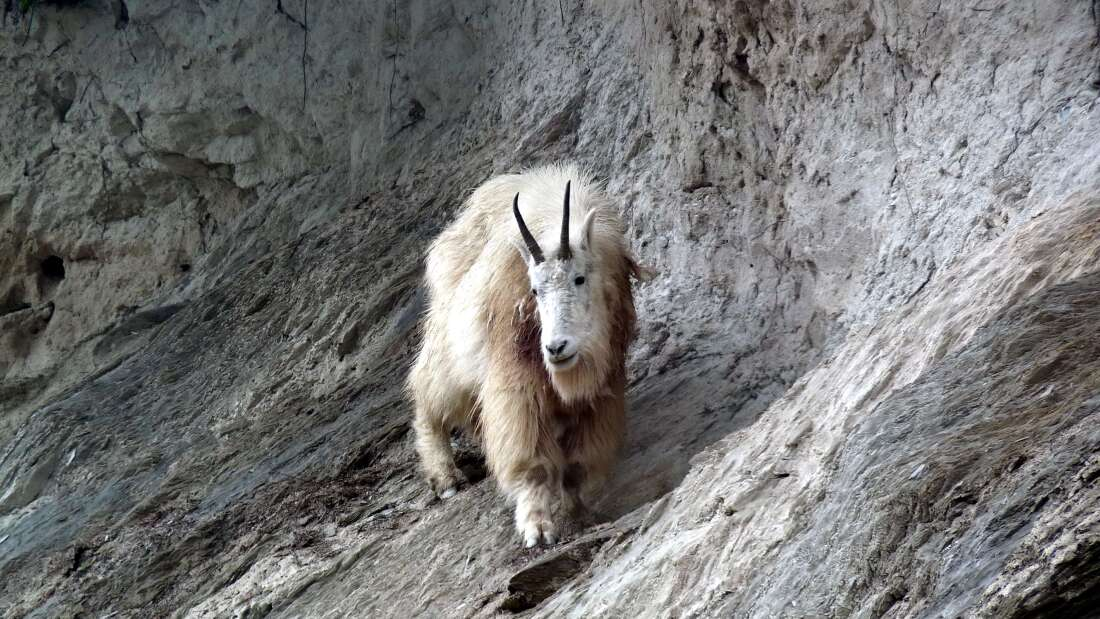 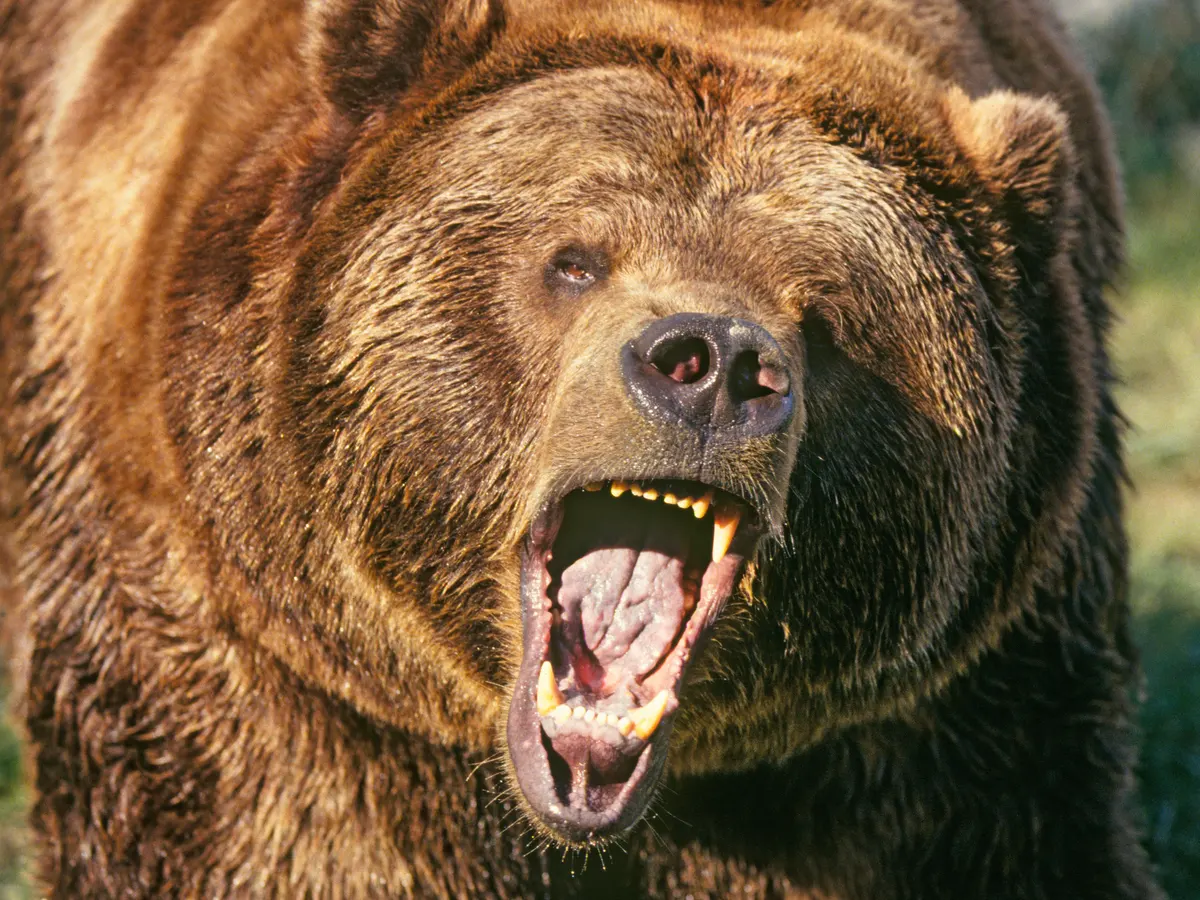 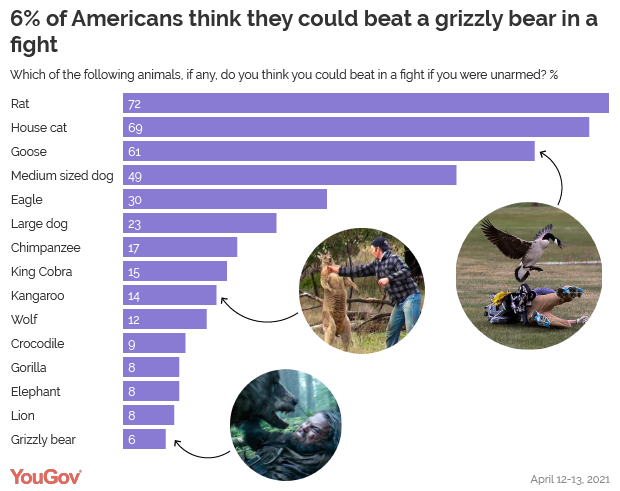 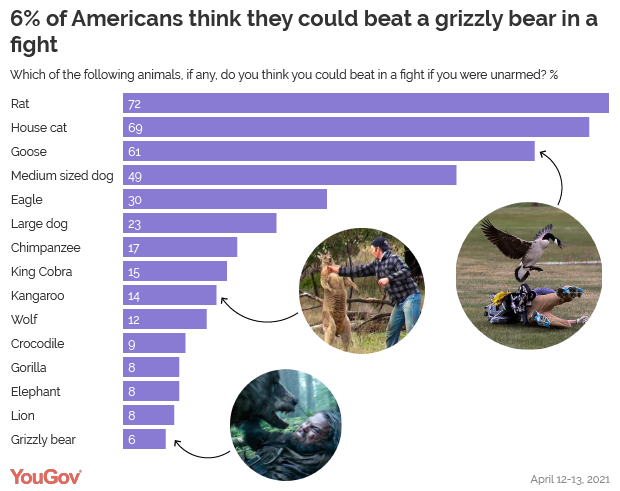 Which animal could you beat in a fight?
How would you do it?